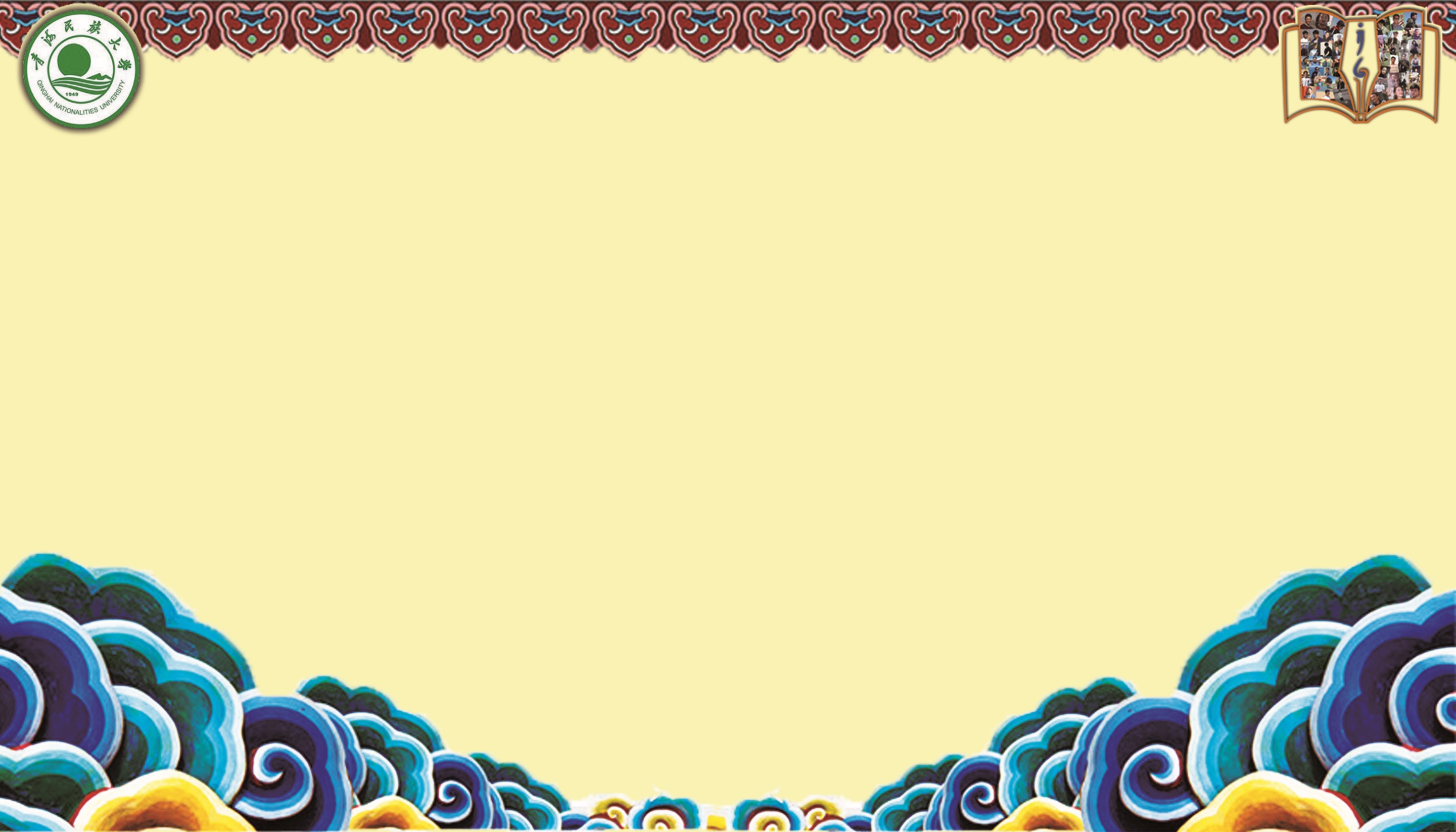 ༄༅། །གངས་རྒྱན་པད་མ།
རྣམ་རྒྱལ།
སློབ་ཚན་ངོ་སྤྲོད།
སློབ་ཚན་འདི་ནི་ཡིད་འགྱུར་འཚོན་པའི་ལྷུག་རྩོམ་ཞིག་ཡིན་ལ། རྩོམ་པ་པོས་སྔོན་ལ་རྩྭ་ཐང་དང་རྩྭ་ཐང་གི་མེ་ཏོག་བསྟོད་པ་བྱས་ཡོད་པ་དང། དེ་ནས་གངས་རྒྱན་པད་མ་ཐུན་མོང་མ་ཡིན་པའི་སྙིང་སྟོབས་ལ་བསྟོད་པ་བྱས་ཤིང། རྗེས་སུ་གངས་རྒྱན་པད་མ་ལས་ཡིད་འཕྲོས་ཏེ་གངས་ལྗོངས་མི་དམངས་ཡིད་ལ་དྲན་པ་དང། རྩོམ་གྱི་བརྗོད་བྱའི་སྙིང་བོ་སྟེ། གངས་རྒྱན་པད་མ་བསྟོད་པ་བྱས་པ་བརྒྱུད་ནས་གངས་ལྗོངས་མི་དམངས་ཀྱི་དཀའ་སྤྱད་ཀྱི་སྙིང་སྟོབས་ལ་བསྟོད་པ་བྱས་ཡོད།
གོ་དོན།  མཚོན་བྱེད་ཀྱི་བྱ་དངོས་ཤིག་དངོས་སུ་བརྗོད་པ་ལ་བརྟེན་ནས་མཚོན་བྱའི་བསམ་དོན་རྟོགས་ནུས་པའི་རྩོམ་རིག་སྒྱུ་རྩལ་གྱི་ཁྱད་ཆོས་ལྡན་པའི་རྩོམ་ཡིག་གི་རྣམ་པ་ལ་ཟེར།
ལྷུག་རྩོམ།
ཁྱད་ཆོས།
མིང་ཚིག་འགྲེལ་བཤད།
ཉི་གཞོན་ཕྱེ་མར་བཏགས་པ།   ཉི་གཞོན་རྡུལ་ལྟར་ཕྱེ་མར་བཏགས་ནས་གཏོར་བ་ནི་གློག་སྒྲོན་ནས་འོད་འཚེར་བའི་དོན།
རྣམ་ཐོས་སྲས།     རྒྱལ་ཆེན་རིགས་བཞིའི་ཡ་རྒྱན་ཞིག   ནོར་གྱི་ལྷའམ་ནོར་གྱི་བདག་པོར་བྱེད།
སྟེས་དབང།    རང་བཞིན་གྱི་སྟབས་འགྲིག་པའམ་སྟབས་ལེགས།
འཁྲོལ་བ།    རོལ་མོ་རང་བཞིན་གྱི་འཁྲོལ་བ།            
དཀོར་མཛོད།   ནོར་གྱི་བང་མཛོད།
རྙིད།     རྩི་ཤིང་བརླན་དང་བྲལ་ནས་སྐམ་པའི་དོན།
འཇིག་རྟེན་བྱེད་པོ།   ལྷ་ཚངས་པའི་མངོན་བརྗོད།
སློབ་ཚན་འདི་དོན་གྱི་རིམ་པ་ལྟར་ཚན་པ་ལྔར་བཀར་ནས་དབྱེ་ཞིབ་བྱེད་ཆོག་སྟེ།
སློབ་ཚན་དབྱེ་ཞིབ།
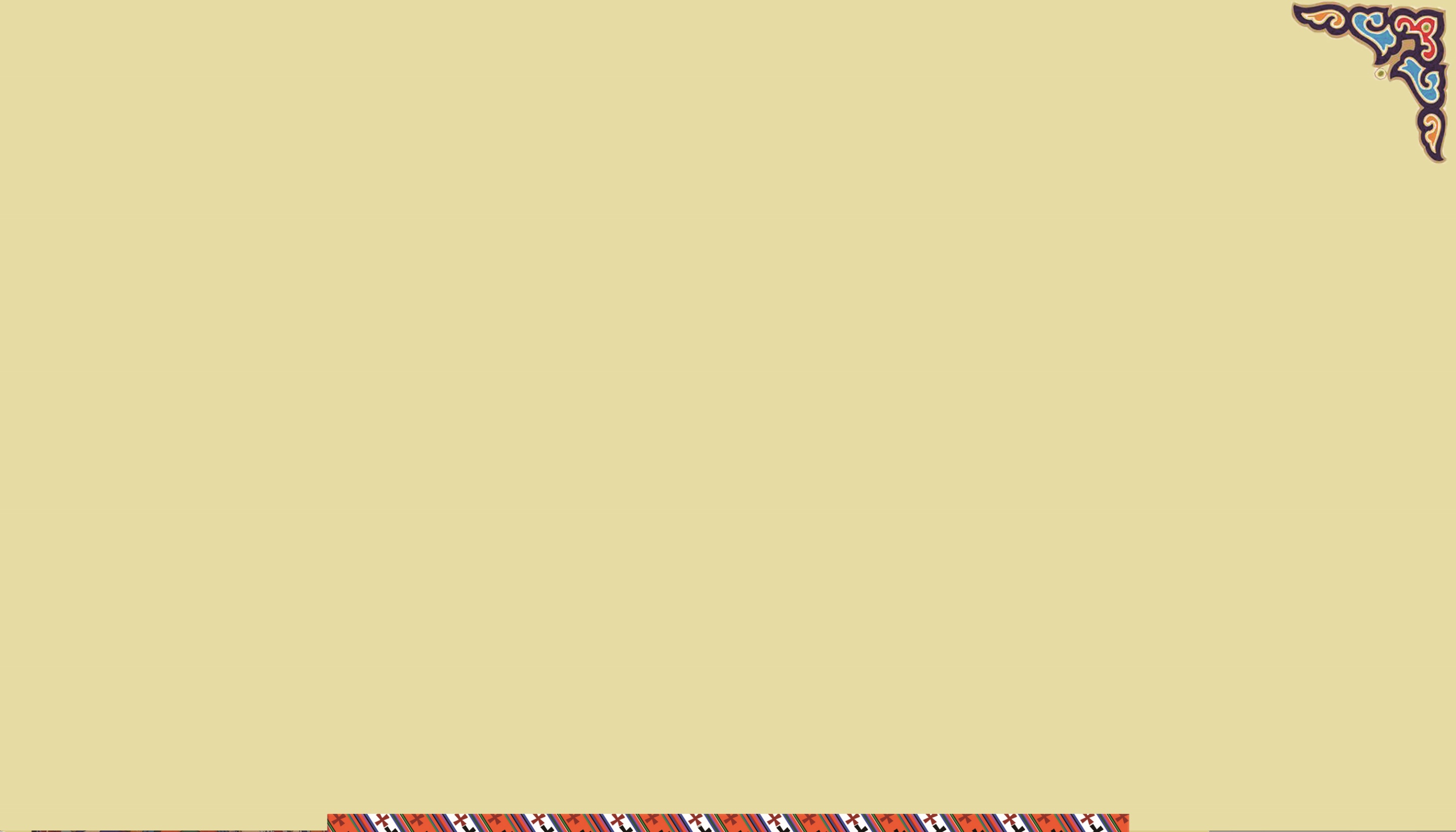 སློབ་ཚན་ཕྱོགས་བསྡོམས།
ང་ཚོས་སློབ་ཚན་དེ་སློབ་སྦྱོང་བྱས་པ་བརྒྱུད། གངས་རྒྱན་པད་མའི་ཁྱད་ཆོས་མང་པོ་ཞིག་བོད་རིགས་མི་དམངས་ཀྱི་ཁྱད་ཆོས་དང་རང་གཤིས་ཐོན་པ། རྩོམ་པ་པོས་གངས་རྒྱན་པད་མའི་ཁྱད་ཆོས་ལ་བསྟོད་པ་བརྒྱུད་ནས་བོད་རིགས་མི་དམངས་ཀྱི་དཀའ་སྤྱད་འབད་བརྩོན་གྱི་སྙིང་སྟོབས་དང་། གཞན་གྱི་ཆེད་དུ་རང་སྲོག་བློས་གཏོང་བའི་སྙིང་སྟོབས་ལ་བསྟོད་པ་བྱས་ཏེ་རྩོམ་གྱི་བརྗོད་བྱ་སྙིང་པོ་སྟོན་ཡོད། མཇུག་ཏུ་རྩོམ་པ་པོའི་སེམས་ཀྱི་ཕུགས་བསམ་བརྗོད་ནས་རྩོམ་གྱི་མཇུག་བསྡུས་ཡོད།
སློབ་ཚན་འདིའི་རྩོམ་པ་པོས་གངས་རྒྱན་པད་མའི་གཞན་དང་མི་མཚུངས་པའི་ཡོན་ཏན་ལ་བསྟོད་པ་བྱེད་པའི་བརྒྱུད་ནས་ནད་དོན་ཅི་ཞིག་བརྗོད་ཡོད། 
      ལན་  གངས་ཅན་བསིལ་བའི་ལྗོངས་སུ་བསྐལ་པའི་བར་དུ་འཐབ་འཛིང་བྱེད་པའི་མི་དམངས་རྣམས་ལ་བསྟོད་བསྔགས་མཛད་ཡོད།
རྩོམ་འདིའི་ཚེ་སྲོག་ལ་ཁྱད་ཆོས་གང་དག་ལྡན།
     ལན་  དང་པོ་ མིང་དང་ཚིག་བཀོལ་བ་དོན་ལ་འབྱོར་ཞིང་གནད་ལ་ཁེལ་བ་དང་། ཚིག་ལ་དག་ཐོན་པ།  གཉིས་པ། ཚིག་སྙན་ཞིང་བརྗོད་བ་བདེ་བ། གསུམ་པ།  ཁ་གསལ་ཞིང་གོ་བདེ་བ་བཅས་ཀྱི་ཁྱད་ཆོས་ཡོད།
སློབ་ཚན་འདིར་རྩོམ་པ་པོས་གངས་རྒྱན་པད་མའི་གཞན་དང་མི་མཚུངས་པའི་ཡོན་ཏན་ནས་ཁྱད་ཆོས་གང་དག་གཙོ་བོར་བཟུང་ནས་བསྟོད་པར་བྱས་ཡོད།
        ལན་ དང་པོ། དཀའ་ཚེགས་ཆེ་བའི་ཁོར་ཡུག་ལ་མགོ་མི་སྒུར་བ།གཉིས་པ། སྐྱེ་སྟོབས་ཀྱི་དཔལ་འབར་བ། གསུམ་པ།  འདོད་ཆུང་ཆོག་ཤེས་དང་བདག་གཞན་མཉམ་པའི་བདག་ལས་གཞན་གཅེས་གཤིས་རྒྱུད་བཅས་གཙོ་བོར་བཟུང་ནས་བསྟོད་པར་བྱས་ཡོད།
བསམ་གཞིགས་དང་སྦྱང་གཞི།
ལས་བྱ་བཀོདསྒྲིག
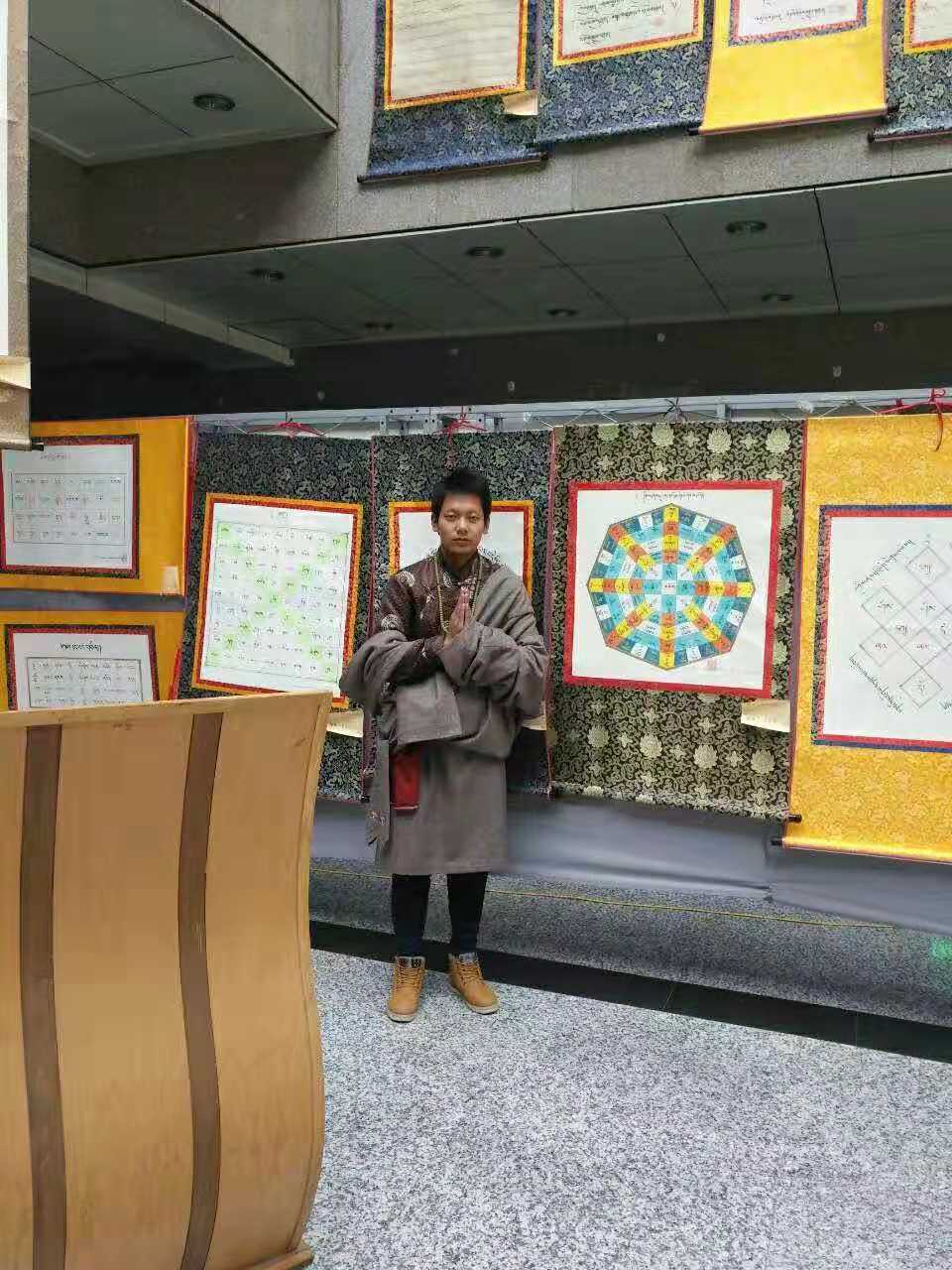 སློབ་མ།
གཡུང་དྲུང་དབང་རྒྱལ།
ཀརྨ་ཆོས་དབྱིངས།
དཀོན་མཆོག་བསྟན་འཛིན།
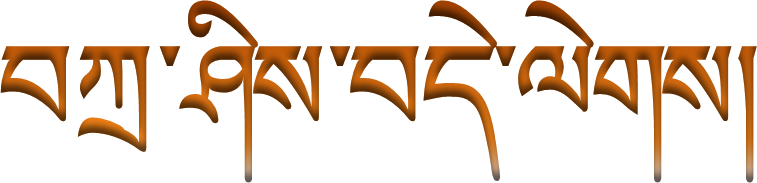